EEEFM Prof.ª Filomena Quitiba  
Piúma/ES, 2º trimestre de 2019
DIAGRAMA VÊ: ESTUDANDO PARA O ENEM DE FORMA INVERTIDA
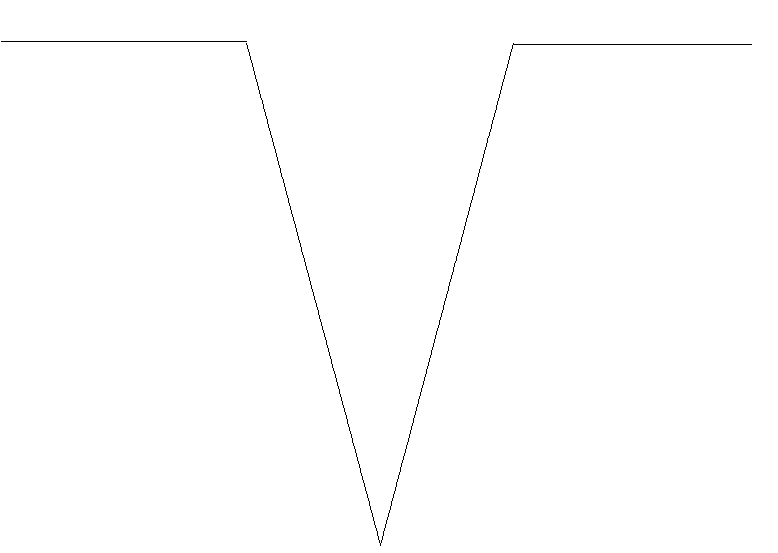 Aluno( s): Joana Raquel
Série: 2° ano | Turma: M02 | Turno: Matutino. Valor: 3,0 pontos
Professora: Maria Lúcia  -  lucas.perobas@gmail.com
Domínio Conceitual
Domínio Metodológico
Asserções de valor:  
Foi consenso que os desafios são grandes na preparação para o Enem, pois requer dedicação e resiliência.
Teoria: estudo das mudanças de estado físico da matéria.
Questão básica : Considerando o procedimento anterior, a água volta a ferver porque esse deslocamento ?
Asserções de conhecimento:A temperatura de ebulição da água depende da pressão externa a que ela está submetida. No nível do mar, sujeita à pressão atmosférica (1,0 . 105 Pa), a temperatura de ebulição vale 100°C. No interior da seringa, quando o êmbolo foi deslocado, a pressão externa diminuiu, o mesmo ocorrendo com a temperatura de ebulição da água, que passou a ferver. Letra d
Princípios/necessidade didática:Quando fornecemos calor às substâncias, elas têm sua temperatura elevada. Assim, elas tendem a mudar de fase, ou seja, passam de um estado para outro.
Conceitos: As transformações de estado físico da matéria apresentam denominações características, como se pode ver abaixo: a) FUSÃO: representa a passagem do estado sólido para o estado líquido. ... b) VAPORIZAÇÃO: representa a passagem do estado líquido para o estado gasoso..
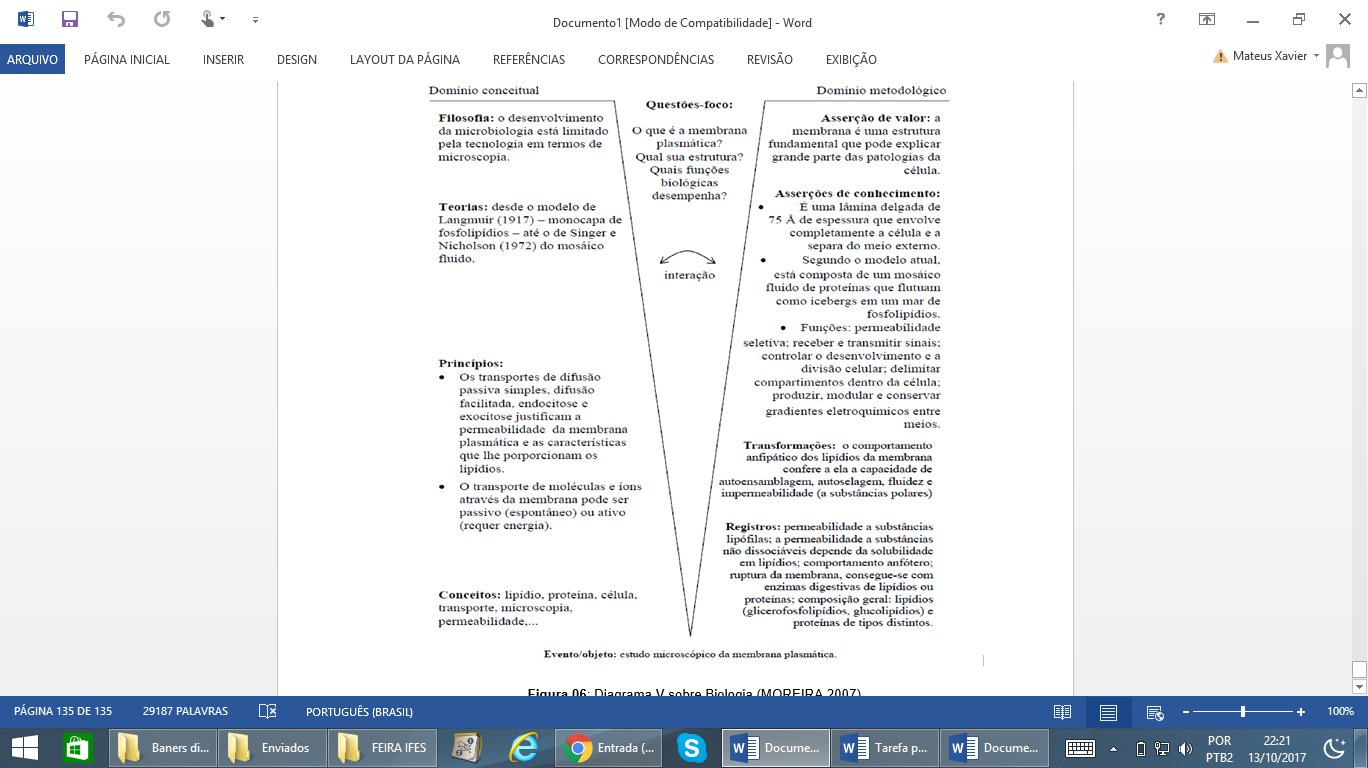 Sentença Descritora: 
Identificar registros de praticas de grupos sociais no tempo e no espaço.
Interpretações: 
a) Errada o ponto de ebulição  da água diminui em função da redução da pressão
Competências socioemocionais: 
Aprender a conhecer: Raciocínio e Aprender a aprender.
Aprender a fazer: Protagonismo.
Aprender a ser: Construção e Execução do Projeto de Vida.
b) Errada, o ponto de ebulição  da água diminui em função da redução da pressão
c) Errada a resposta contida nesta resposta se opõe a questão correta
Competências socioemocionais na BNCC: 
a) Valorizar e utilizar os conhecimentos historicamente construídos sobre o mundo físico, social, cultural e digital para entender e explicar a realidade, continuar aprendendo e colaborar para a construção de uma sociedade justa, democrática e inclusiva. 
b) Utilizar tecnologias digitais de comunicação e informação de forma crítica, significativa, reflexiva e ética nas diversas práticas do cotidiano (incluindo as escolares) ao se comunicar, acessar e disseminar informações, produzir conhecimentos e resolver problemas.
d) Correta
e) Errada a densidade da água não diminui
Transformações:
Estados físicos
Registros / Dados: Opções:
Considerando o procedimento anterior, a água volta a ferver porque esse deslocamento 
a) permite a entrada de calor do ambiente externo para o interior da seringa.
b) provoca, por atrito, um aquecimento da água contida na seringa.
Competências Cognitivas:
Competência de ÁREA 2 - Compreender as transformações dos espaços geográficos como produto das relações socioeconômicas e culturais de poder..

Habilidade 8 - Analisar a ação dos estados nacionais no que se refere à dinâmica dos fluxos populacionais e no enfrentamento de problemas de ordem econômico-social.
c) produz um aumento de volume que aumenta o ponto de ebulição da água.
d) proporciona uma queda de pressão no interior da seringa que diminui o ponto de ebulição da água..
e) possibilita uma diminuição da densidade da água que facilita sua ebulição
Evento 
ENEM: 2011 | Questão:48, caderno branco|
Sob pressão normal (ao nível do mar), a água entra em ebulição à temperatura de 100 °C. Tendo por base essa informação, um garoto residente em uma cidade litorânea fez a seguinte experiência: • Colocou uma caneca metálica contendo água no fogareiro do fogão de sua casa. • Quando a água começou a ferver, encostou cuidadosa - mente a extremidade mais estreita de uma seringa de injeção, desprovida de agulha, na superfície do líquido e, erguendo o êmbolo da seringa, aspirou certa quantidade de água para seu interior, tapando-a em seguida. • Verificando após alguns instantes que a água da seringa havia parado de ferver, ele ergueu o êmbolo da seringa, constatando, intrigado, que a água voltou a ferver após um pequeno deslocamento do êmbolo.
[Speaker Notes: Suporte: www.wikifisica.com; https://curriculointerativo.sedu.es.gov.br/  e https://sedudigital.wixsite.com/preenemdigital]